Chronic Knee Pain After A Motor Vehicle Accident: Dying For Answers
Stephen L. Peery, MD, Timothy W. Thomsen, MD
UI Sports Medicine – University of Iowa, Iowa City, Iowa
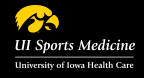 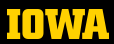 History
Differential Diagnosis
Physical Examination
Prepatellar bursitis 

Hematoma

Lipoma

Fat necrosis

Retained foreign body
17-year-old previously healthy male, presents to the Sports Medicine Clinic one week after an MVC with right knee pain. 

An MRI showed no ligamentous injury. He was instructed to work with physical therapy.

Three months later, he presents to clinic again with continued pain, swelling and instability of the knee. He did not go to physical therapy, and was again encouraged to do so.

He presents to clinic again at the clinic for persistent pain seven months after the MVC. He reports the pain is worse just medial to the patella. He endorses worsening pain when standing and walking up stairs. The knee intermittently becomes swollen, red and warm. He denies popping or locking of the knee.
Seven months after MVC

Vitals: BP: 150/93  HR: 93  BMI: 40.47
Right knee
Visual inspection: No erythema, ecchymosis, swelling, or atrophy.
Palpation: No tenderness along the patella tendon or quadriceps tendon. No medial or lateral joint line tenderness. Some medial and lateral peripatellar soft tissue tenderness. There is a mobile object superior to patella that is tender to palpation.
Range of motion: 150 degrees of flexion and extends past 0 degrees.
Special testing: Lachman, anterior and posterior drawer negative. Varus and valgus stress test negative. McMurray’s negative with medial and lateral stressing. Patella apprehension negative.
Strength: 5/5 knee flexion and extension.
Neuro: Sensation is grossly intact.
Imaging
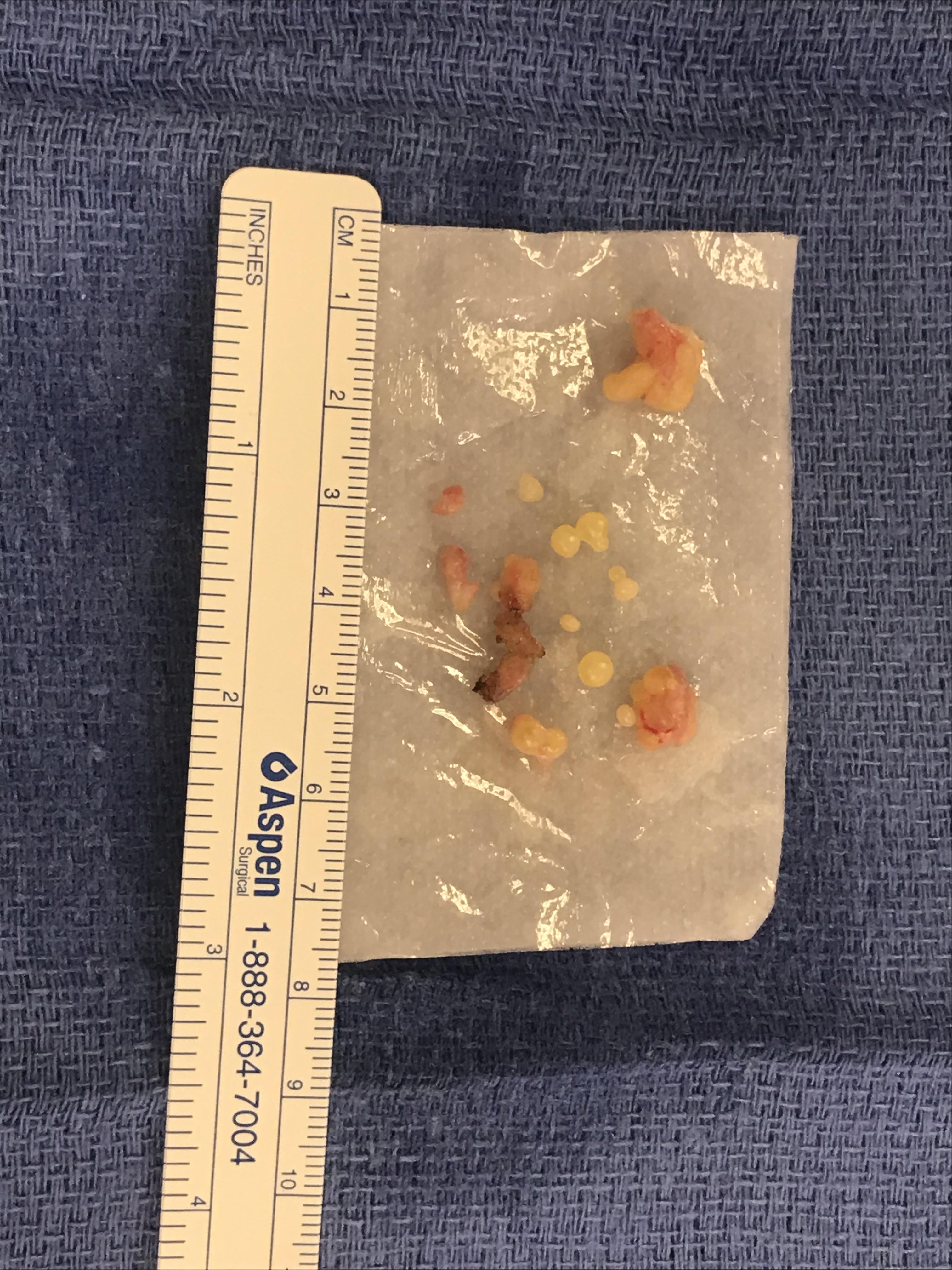 Ultrasound of the Right Knee
Photo of excised tissue
Right Knee Plain Films
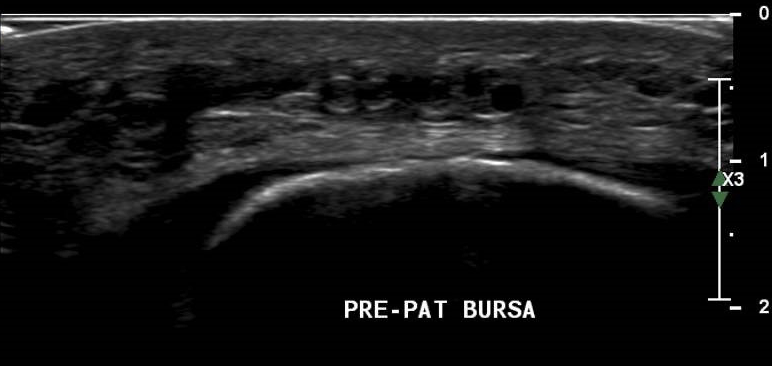 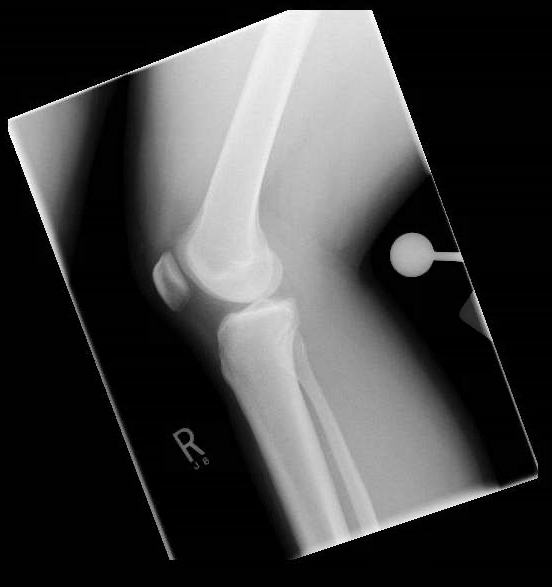 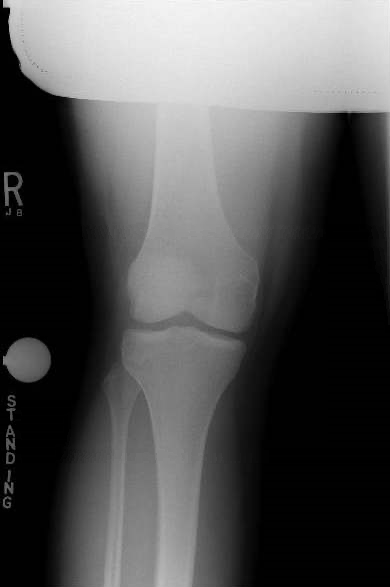 Arrows indicating multiple non-compressible anechoic spherical bodies located in the pre-patellar bursa.
Multiple fatty bodies and firm fat removed from Morel-Lavallée lesion.
Unremarkable for fracture, dislocation and soft tissue abnormalities.
Final Diagnosis

Fat necrosis
Treatment
Take-Home Message
Morel-Lavallée lesions are commonly associated with shear force. It is a closed degloving injury that separates the dermis from the underlying fascia. Blood, lymph and fatty debris collect in the lesion. If undiagnosed, it can lead to chronic swelling and fat necrosis. Treatment consists of non-surgical management, aspiration or surgical debridement.
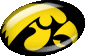